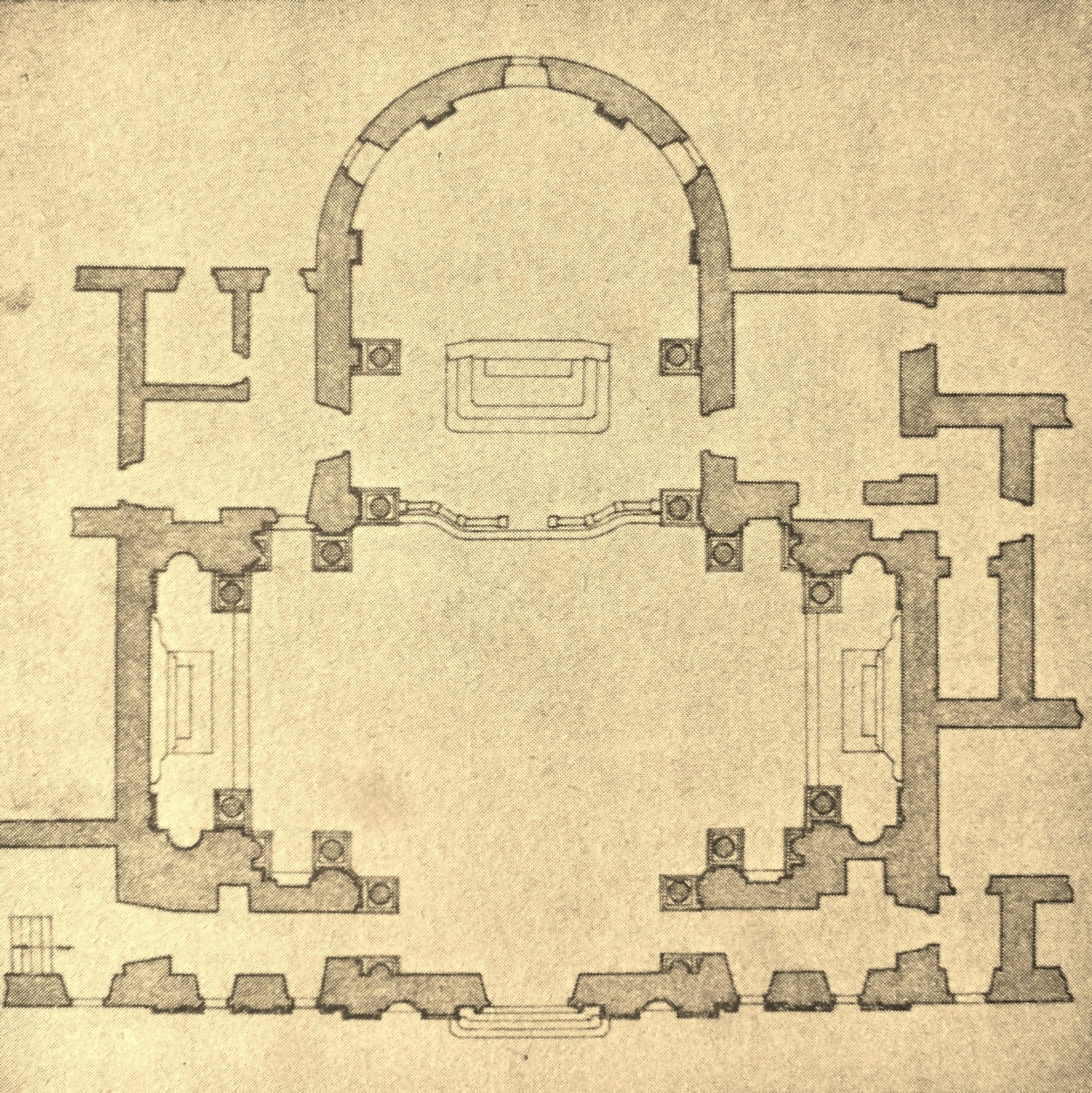 Franceso Gallo,Mondovì Piazza,Chiesa di S. Giuseppe,(dei Carmelitani Scalzi),o della Misericordia,1708-1718
Franceso Gallo,
Mondovì Piazza,
Chiesa di S. Giuseppe,
(dei Carmelitani Scalzi),
Ora  della Misericordia,
1708-1718
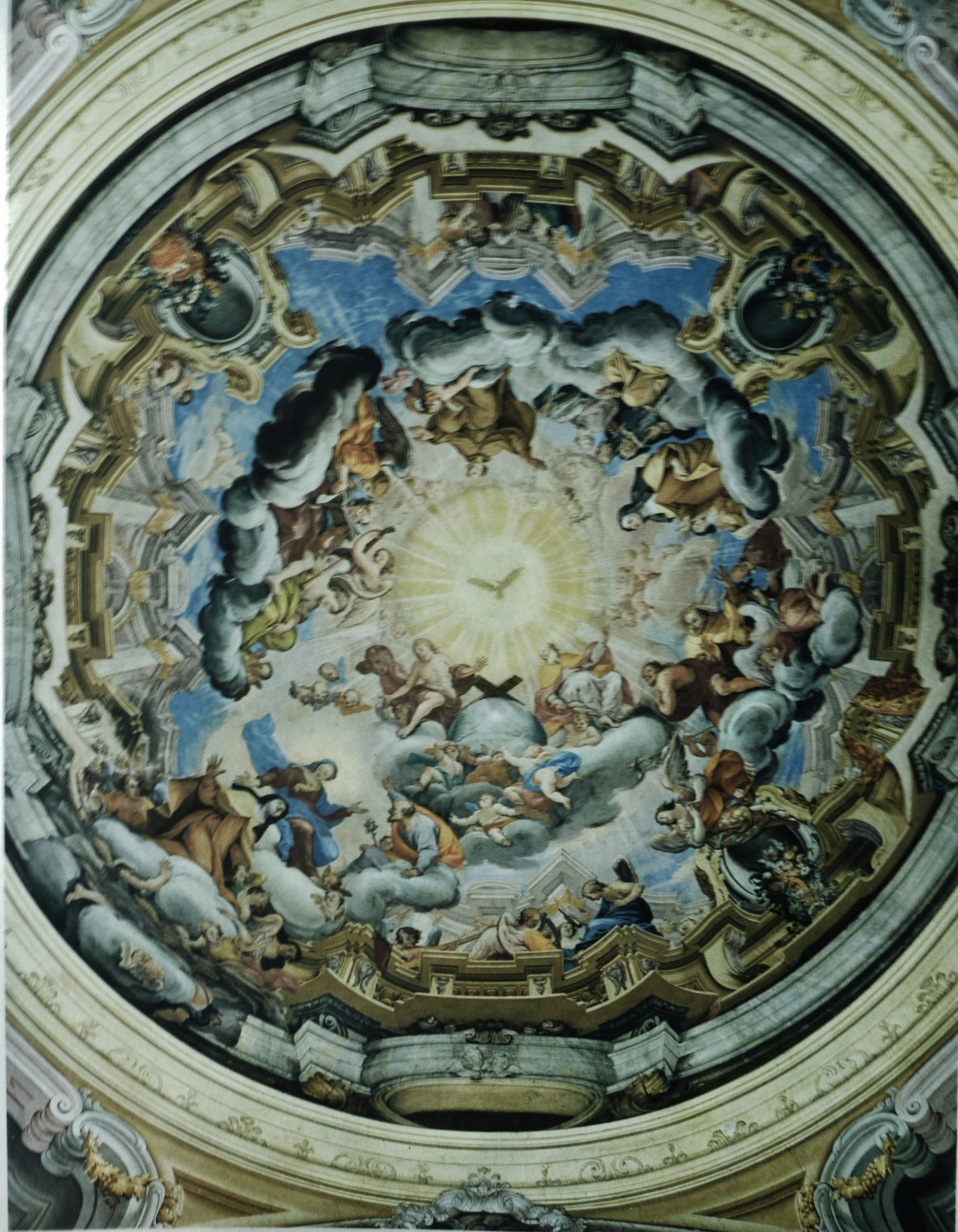 Giovanni Francesco Gagini, e quadraturista Pietro Antonio Pozzo, Gloria dei Carmelitani. Cupola della chiesa di San Giuseppe, Mondovì Piazza
Giovanni Francesco Gagini, e quadraturista Pietro Antonio Pozzo, Gloria dei Carmelitani. Cupola della chiesa di San Giuseppe, Mondovì Piazza
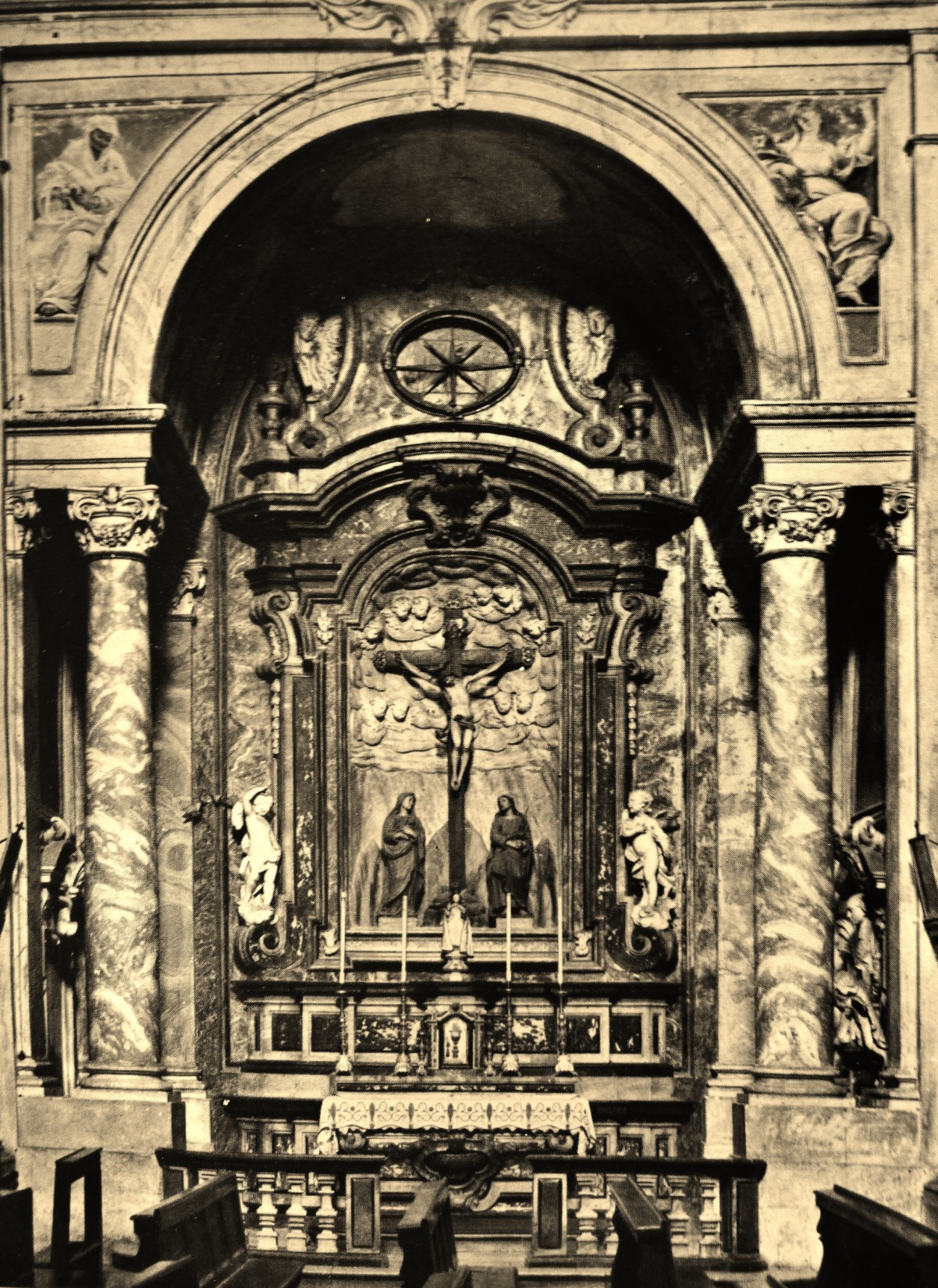 Mondovì Piazza,
Chiesa di
 San Giuseppe 
o della Misericordia,
Cappella del 
Crocifisso
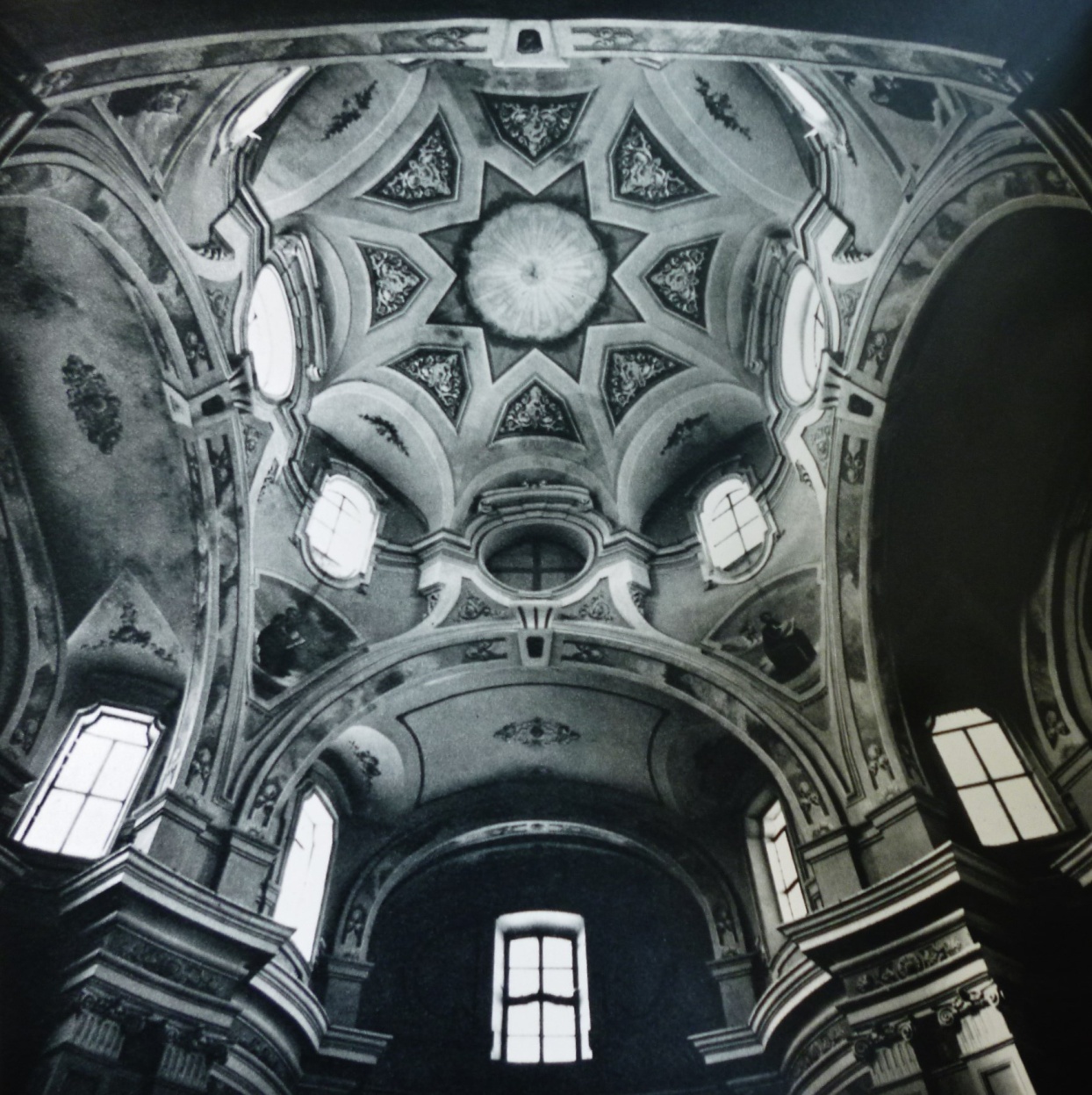 Bernardo Antonio Vittone, Confraternita di Santa Croce, 1755, Villanova Mondovì
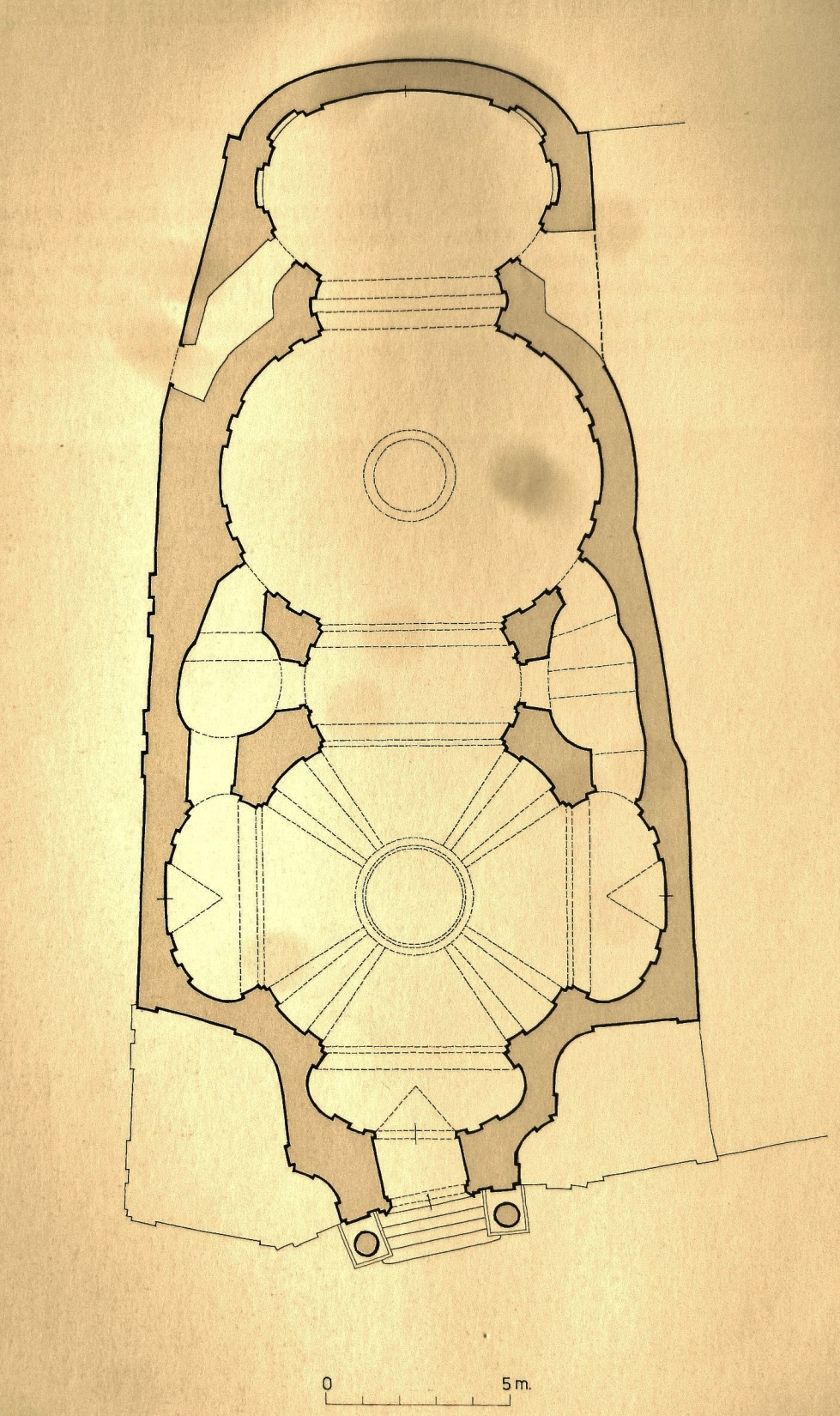 Filippo Nicolis di Robilant,  Confraternita di San Sebastiano – Battuti Bianchi, Carrù, 1765-1774
Filippo Nicolis di Robilant
Confraternita di S. Sebastiano – Battuti Bianchi, 
Carrù, 1765-1774
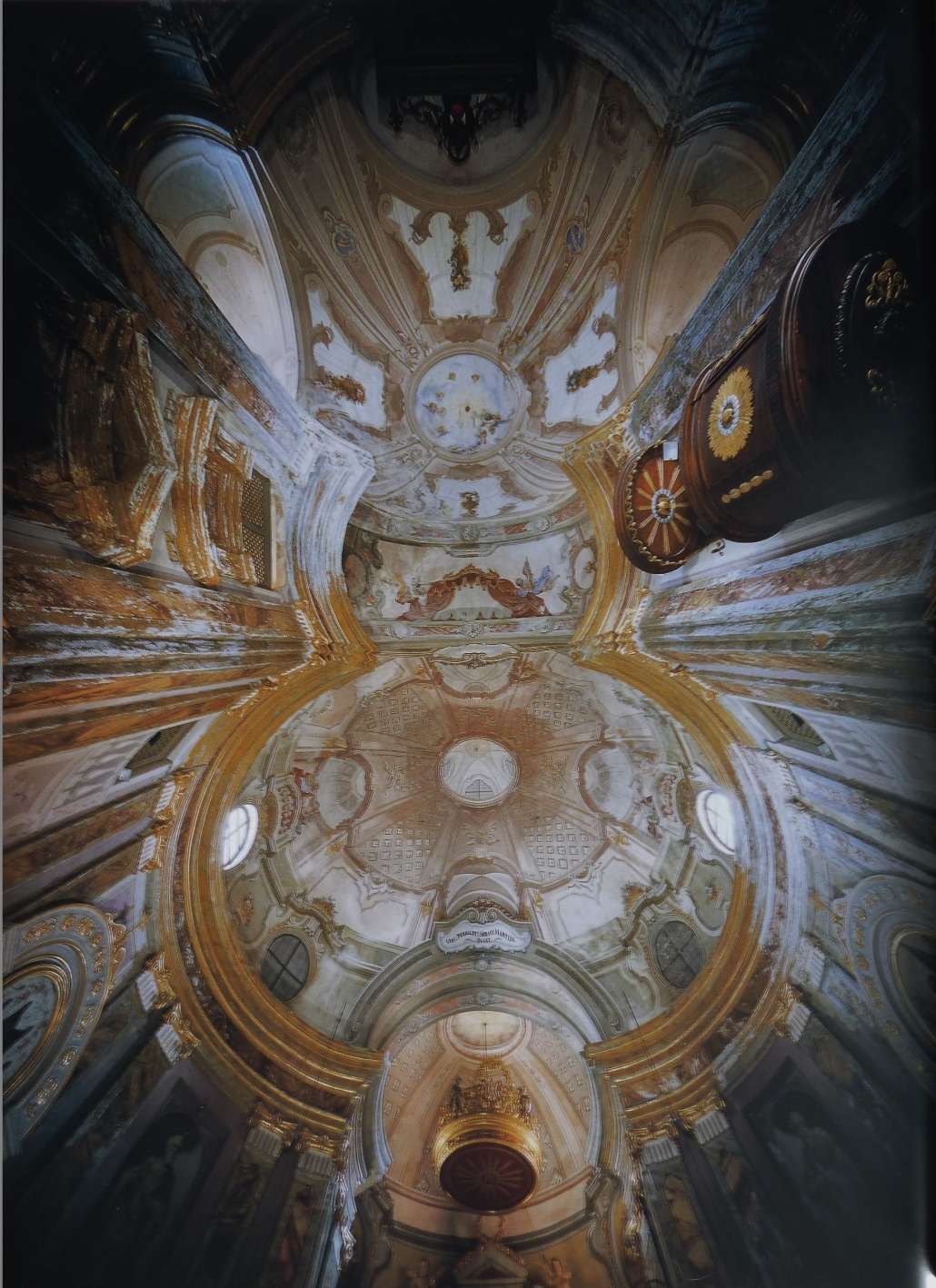 Filippo Nicolis di Robilant,Confraternita di S. Sebastiano,  Carrù
Filippo Nicolis di Robilant,
Confraternita di S. Sebastiano,  Carrù
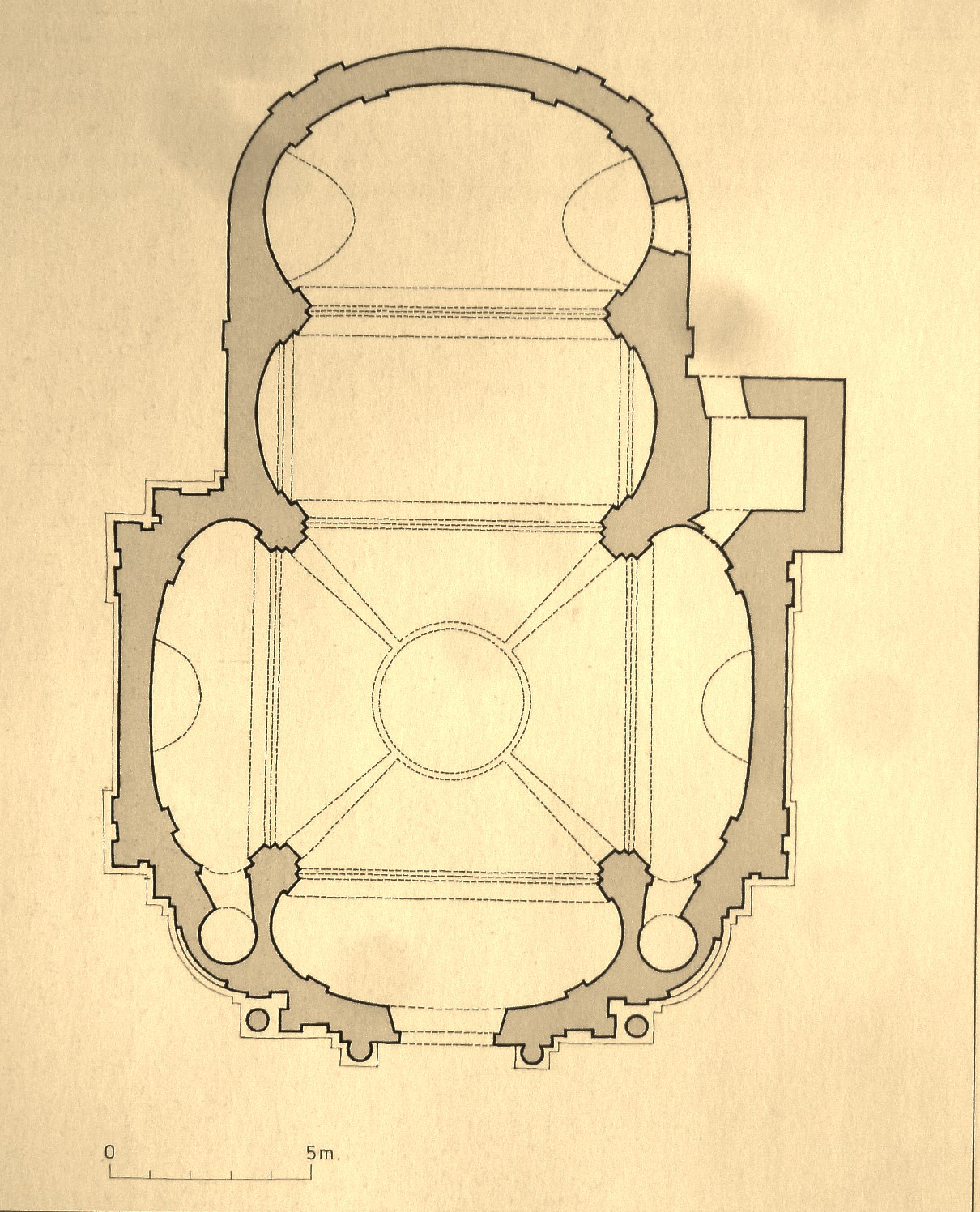 Filippo Nicolis di Robilant,Confraternita della Santa Croce, Sant’Albano Stura, c. 1742
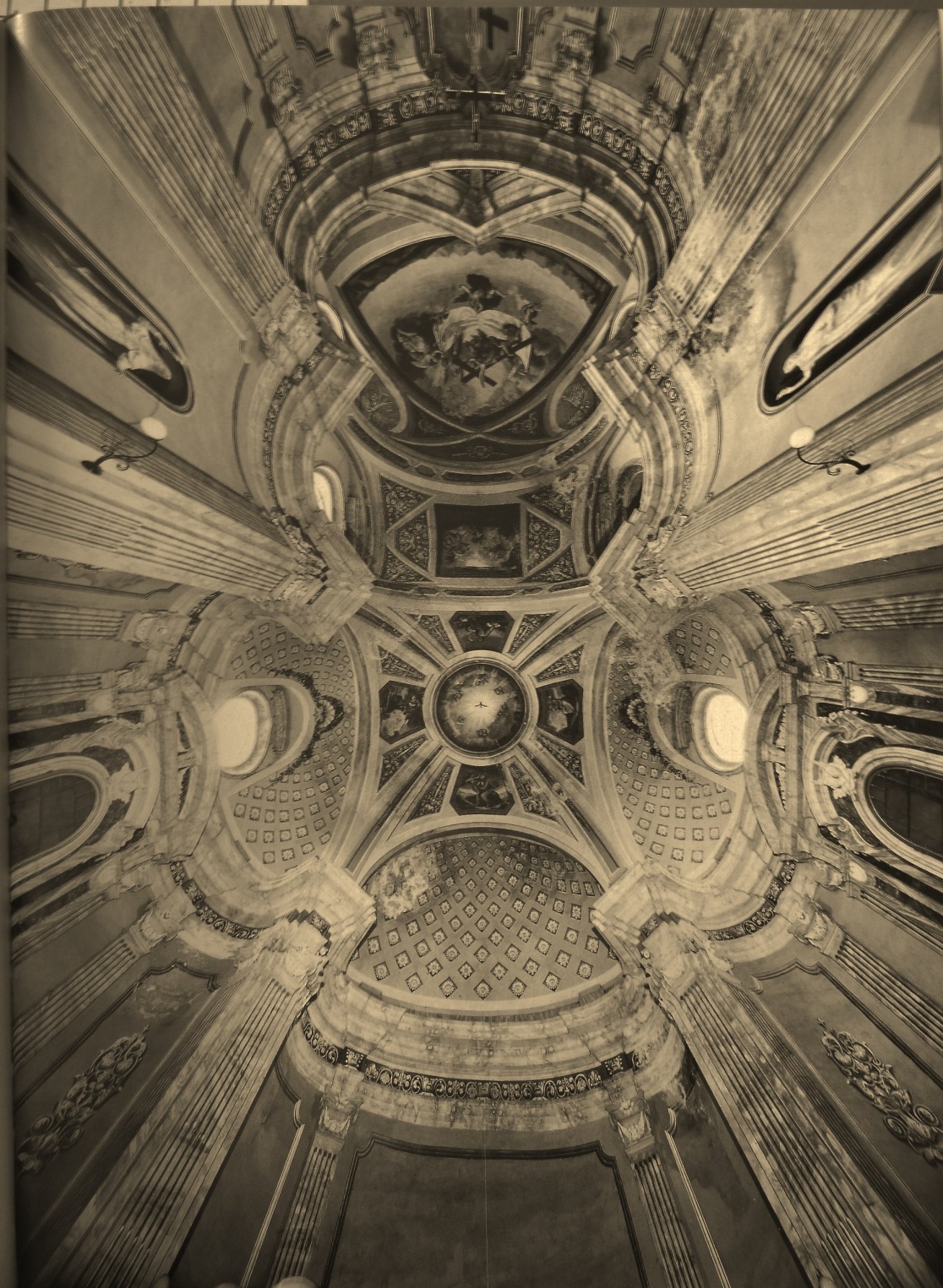 Filippo Nicolis di Robilant, Confraternita della Santa Croce, Sant’Albano Stura,  c. 1742